Choroby červených krvinek - Anémie
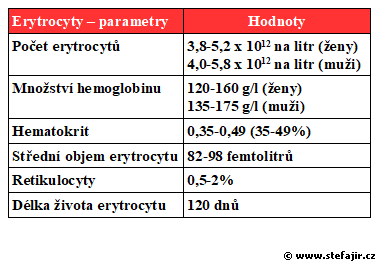 chudokrevnost
definice: chorobný stav vyznačující se 
↓ počet Ery
↓ Hb
↓ Hmt
↓ střední objem Ery
Třídění anémií
1) morfologické - podle velikosti erytrocytů anémie
Normocytární doplňte velikost………………..
Makrocytární  doplňte velikost………………..
Mikrocytální   doplňte velikost………………..
2) etiopatogenetické - viz dále
https://www.stefajir.cz/erytrocyt
https://www.stefajir.cz/krevni-obraz
Bez
https://is.muni.cz/el/med/podzim2016/BLKH0311p/Anemie-_bakalari.pdf
Etiopatogenetické dělení anémie
Anémie z poruchy krvetvorby (nedostatek látek nutných pro erytropoézu)
sideropenická anémie - z nedostatku Fe 
perniciózní anémie z nedostatku kyseliny listové a vitamínu vit B12
Anémie z útlumu krvetvorby (erytropoézy)
Atransferinémie
Sideroblastová anémie: defektní syntéza hemu- v prekurzorech Ery mitochondrie plné Fe, ale ve zralých Ery Fe chybí- chybí enzym pro syntézu aminolevulové kyseliny
Anémie z poruchy reutilizace železa
Anémie aplastická z útlumu kostní dřeně
Anémie posthemorrhagická ze zvýšené ztráty krve (hemoglobinu)
Anémie hemolytická z nadměrného rozpadu krvinek v organismu v důsledku hemolýzy
Doplňte příčiny hemolýzy………………………………………………………………………………
Anémie sideropenická
z nedostatku Fe
Etiopatogeneze
nedostatek Fe v potravě (nejvíce Fe v mase)
porušená resorpce
nadměrné ztráty z organismu (krvácení jícnové varixy, vředy, hemoroidy, tu, polypy, poruchy hemokoagulace, laktace- ztráta 1 mg /d, menses, salicyláty, kortikoidy, NSA, KCl)
zvýšená potřeba v některých obdobích života (dospívání, opakované porody).
Klinický obraz: viz výše + 
parestézie, pálení jazyka- glosodynie (zmrzlina, omítka, hlína), 
bolavé koutky (angulární stomatitis)
polykací potíže, lžičkovité nehty.
Diagnostika: 
↓hladina Fe v krvi.
Léčba: 
Fe perorálně (Aktiferrin gtt, Feronat retard tbl.), i.v. u malabsorpce (Ferinject inj., Ferlecit inj. infuze)
Hledát/odstranit zdroj krvácení
transfúze erymasy 250 ml zvýší Hb o 10g/l (Hmt 0,50-0,70)
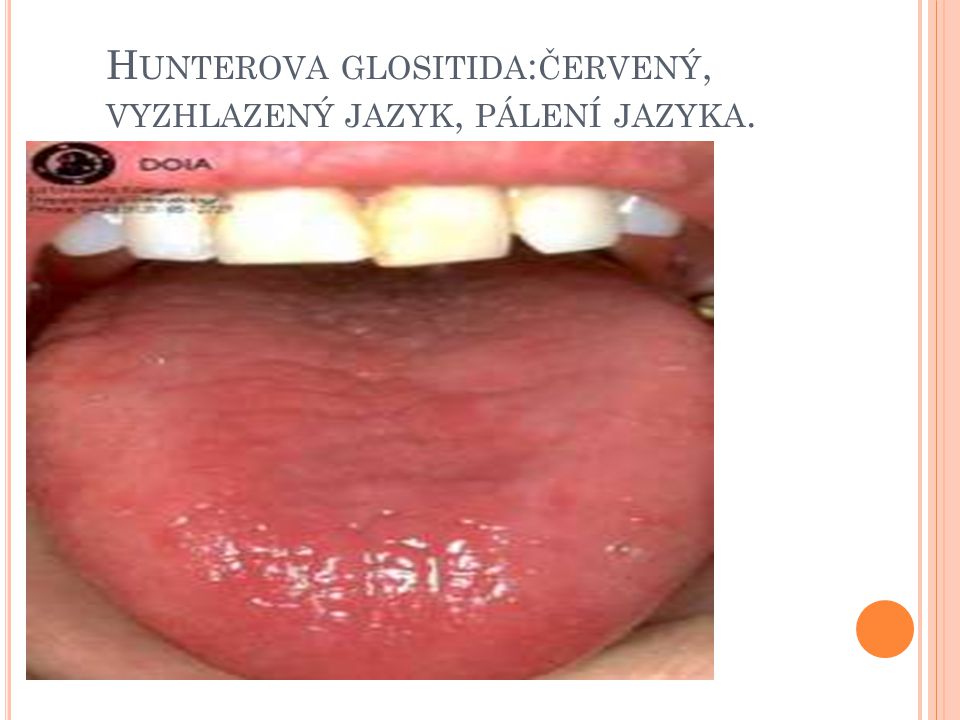 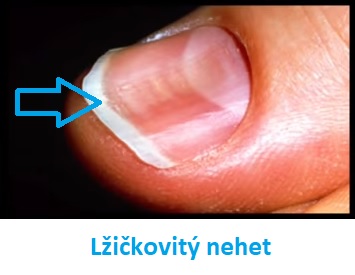 Substituční terapie Fe a její aplikační cesty
Cílem - doplnit zásoby Fe a v případě anémie normalizovat koncentraci Hb. 
P.o. podávané doplňky stravy s obsahem Fe jsou absorbovány přes epitel tenkého střeva speciálními transportéry, 
v průměru se však absorbuje pouze 10 % takto podaného Fe. 
Z běžné terapeutické perorální dávky 60–180 mg Fe je tedy absorbováno méně než 20 mg denně, což znamená, že teoreticky může být zapotřebí 10–30 dní nepřetržitého doplňování železa k dosažení nárůstu koncentrace Hb o 10 g/l a až 6 měsíců k úplné normalizaci hladin Hb u anemických pacientů. 
Při p.o. podání zůstává zbytkový doplněk Fe z velké části neabsorbován v GIT, což může poškodit epitel střeva a změnit složení střevního mikrobiomu.
I.v. přípravky obcházejí GIT absorpci a jsou zpracovávány makrofágy za účelem uvolnění Fe. 
Jakmile se Fe uvolní do cytoplazmy, může být uloženo ve ferritinu nebo exportováno do plazmy. 
V závislosti na konkrétním i.v. přípravku se celkové množství Fe, které lze podat jedinou infuzí, může pohybovat v rozmezí od 62,5 mg až po více než 1500 mg. Proto u těchto přípravků může být i jediná dávka dostačující pro úplné nahrazení nedostatku Fe. Mezi nejčastější nežádoucí účinky i.v. aplikace Fe patří úzkost a palpitace, flush, hypersenzitivní reakce nebo symptomy podobné chřipce po dobu několika dní.
https://www.prolekare.cz/tema/deficit-zeleza-anemie/detail/nedostatek-zeleza-a-pouziti-intravenozni-substituce-v-klinicke-praxi-128744
Anémie perniciózní
Z nedostatku vit. B12 nebo kyseliny listové
Etiopatogeneze: 
↓nedostatečná sekrece tzv. Castleyova vnitřního faktoru produkovaného žaludeční sliznicí. Castley „intrinsic“ faktor napomáhá vstřebávání vitamínu B12 ve střevě. 
Autoimunitní příčina- protilátky proti intrinsic faktoru, RA, LE
gastrektomie, atrofická gastritis aj.
Hypofunkce štítné žlázy, Addisonova choroba - ↓glukokortikoidů
Nefropatie ↓ erytropoetin
Hepatopatie: jícnové varixy
Vitamín B12 ve spolupráci s kyselinou listovou je potřebný k tvorbě erytrocytů.
Klinický obraz: viz výše včetně neuroanemického syndromu - nervové příznaky- B12 důležitý pro funkci NS
Diagnostika: KO - erytrocyty veliké, makrocytární a., 
Schillingův test - zjišťuje vstřebávání B12.
Léčba: vitamín B12 i.m.
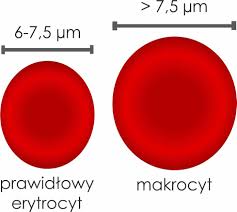 Anémie z útlumu erytropoézy
Etiopatogeneze
Atransferinemie: chybí transportní bílkovina pro železo transferin z jater a sliznic do kostní dřeně
Porucha využití železa- sideroblastová anémie: defektní syntéza hemu- v prekurzorech Ery mitochondrie plné Fe, ale ve zralých Ery Fe chybí- chybí enzym pro syntézu aminolevulové kyseliny
Dědičné nebo získané
Alkoholismus, leukemie, polékové (antituberkulotika, chloramfenikol)
Klinický obraz: anémie, teploty, septický stav, krvácivé stavy
Terapie: nespecifická. Pyridoxin 50 mg/3xd, max. 200 g. trransfuze
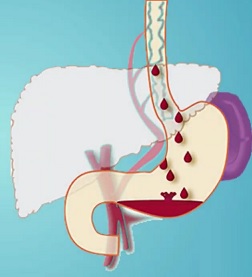 Anémie posthemorrhagická
Etipatogeneze
ze ztráty krve, hlavně chronické nebo opakované krvácení- jícnové varixy, velké operace,  ruptura mimoděložního těhotenství, peptického vředu, anurysmatu
Akutní krvácení: hemorrhagický šok !
ztráta krve vede ke ↓ Hb a ↓ hladiny Fe (viz anémie sideropenická).
Normocytová, normochormní x sideropenické
Klinický obraz: žízeň, tachykardie, nitkovitý pulz, dušnost, 
chladné končetiny, pocení, slabost
Terapie: infuze krystaloidů, koloidů, transfuze
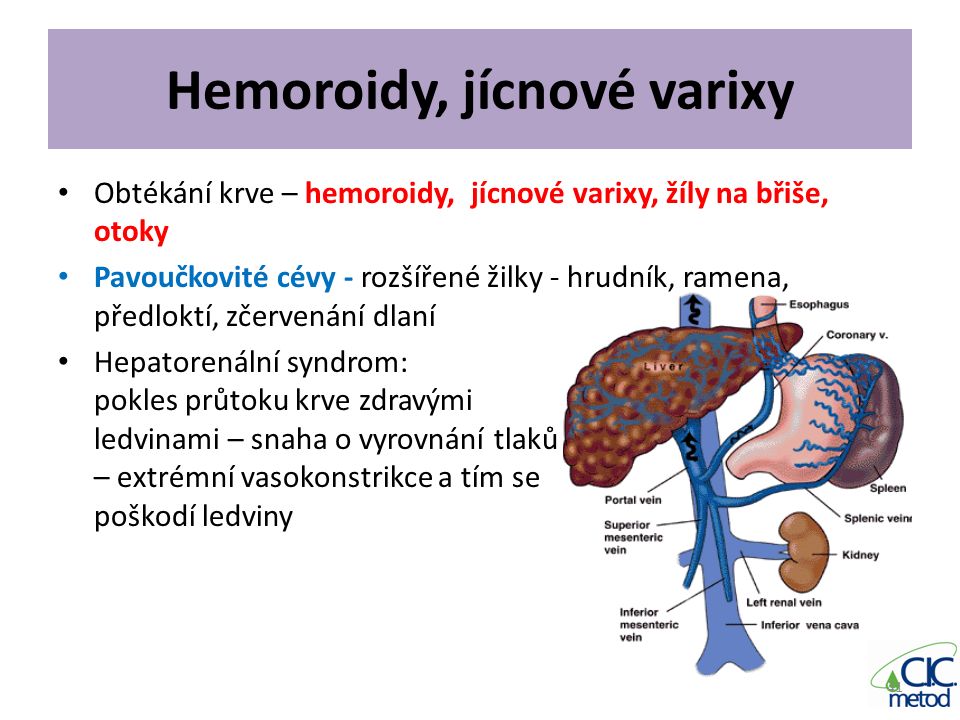 Anémie hemolytická
z rozpadu Ery, normocytová, normochromní
Etiopatogeneze:
Dědičné
sférocytóza
eliptocytóza
srpkovitá anémie
talasemie, hypochormní mikrocytová a., dědičná porucha tvorby Hb. 
Získané
Autoimunitní- protilátky proti vlastním krvinkám, po viróze, chi výkonu, při leukémii nebo lymfomu, T: prednizon, cyklofosfamid, gama globulin
Polékové – PNC, chinin, fenacetin, hydrochlorotiazid aj.
Chemické a fyzikální příčiny: antacida, otrava Pb, bakteriální jedy, umělá chlopeň, karate, ploska nohy u běžců
Methemoglobinémie: Hb s Fe 3+, cyanóza, dusičnany z pitné vody, sulfonamidy, fenacetin
Klinický obraz: hemolytická krize - zimnice, teplota, šok, zvětšena slezina, ikterus
Terapie: podle příčiny
https://is.muni.cz/el/med/podzim2016/BLKH0311p/Anemie-_bakalari.pdf
Funkční anémie
u pacientů trpících infekcemi
autoimunitními chorobami 
malignitami
městnavým srdečním selháním
obezitou 
chronickou obstrukční plicní nemocí
chronické onemocnění ledvin